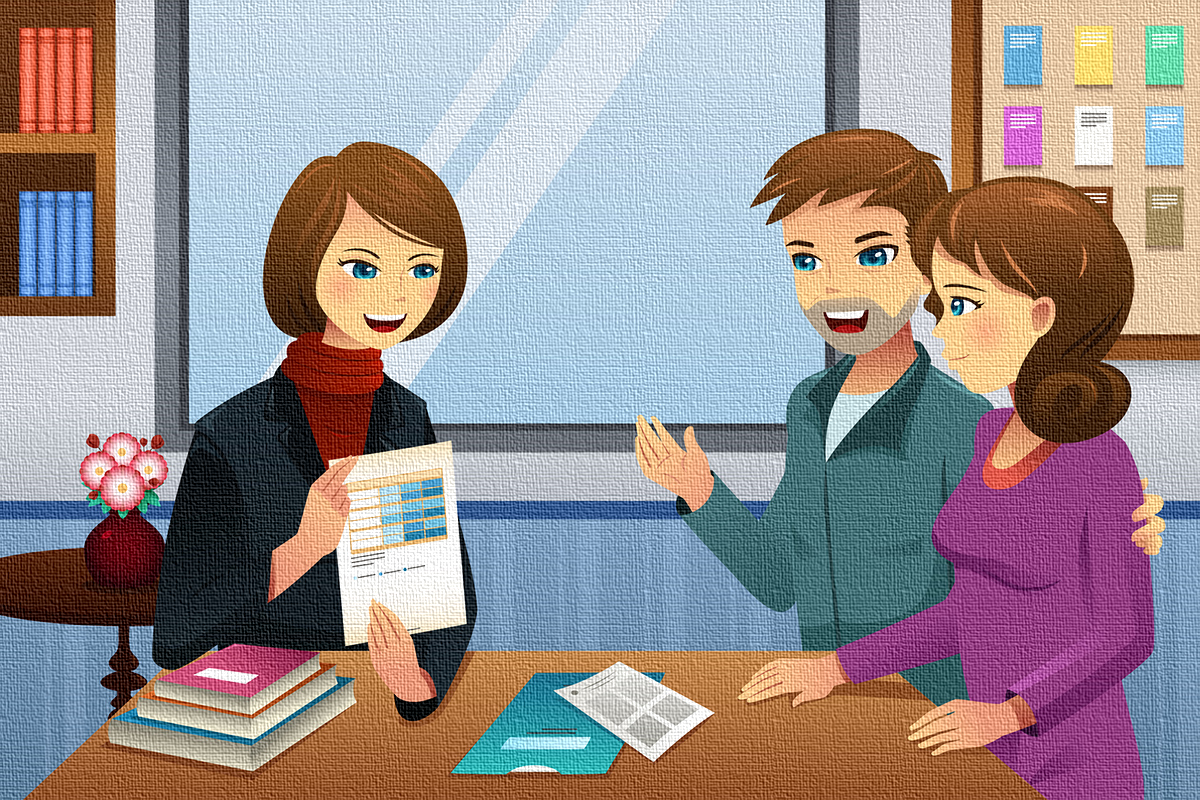 Організація партнерської взаємодії ЗДО з родинами
Тема № 6
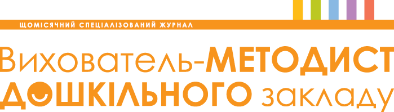 Педагогіка партнерства — чітко визначена система відносин усіх учасників освітнього процесу — дітей, батьків і педагогів. Вона ґрунтується на принципах добровільності та спільних інтересів, повазі й рівноправності всіх учасників. Передбачає активну участь у реалізації спільних завдань.
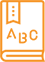 № 7 липень 2020року
Яка основа успішної співпраці?
НАВПРОТИ ЧИ ПОРЯД? АБО ЯК СПІВПРАЦЮВАТИ З БАТЬКАМИ ВИХОВАНЦІВ
Більшість батьків формує своє ставлення до закладів дошкільної освіти через призму інформації, яку висвітлюють на телебаченні чи в соціальних мережах. Вони порівнюють свою дитину з іншими; садочок, у який водять малюка, — з іншими закладами; свого вихователя — з вихователем іншої групи. Кожен із батьків вважає, що знає, як правильно і як ліпше. Тому надважливо узгодити позиції та очікування вихователів і батьків, гуманізувати взаємодію, налаштуватися на професійне та особистісне самовдосконалення.
№ 8 серпень 2020року
ПЕДАГОГИ + БАТЬКИ = ПАРТНЕРСЬКА ВЗАЄМОДІЯ
№ 10 жовтень 2019року
НАЛАГОДИТИ ВЗАЄМОДІЮ З БАТЬКАМИ? ЛЕГКО!
Принципи педагогіки партнерства
Педагогіка партнерства визначає демократичний спосіб співпраці педагога і дитини, який не вказує на різницю в їхньому життєвому досвіді, знаннях, але передбачає безумовну рівність.
Сутність педагогіки партнерства полягає у гуманному ставленні до дитини, забезпечені її права на вибір, на власну гідність, на повагу, на можливість бути такою, якою вона є, а не такою, якою її хоче бачити доросли.
Стосунки партнерства складаються там, де діти й дорослі об'єднанні спільними поглядами і прагненнями.
повага до особистості; 
 доброзичливість і позитивне ставлення; 
 довіра у відносинах, стосунках; 
 діалог – взаємодія – взаємоповага; 
 розподілене лідерство (проактивність, право вибору та відповідальність за нього, горизонтальність зв’язків); 
 принципи соціального партнерства (рівність сторін, добровільність прийняття зобов’язань, обов’язковість виконання домовленостей).
Дослідження українських психологів доводять: сім’я та заклад освіти — два виховні феномени, кожен із яких формує в дитини певний соціальний досвід. Тут немає найголовнішого, оскільки внесок кожної сторони — і батьків, і педагогів — у розвиток та соціалізацію дитини є унікальним.
На що орієнтуємося
Аби ефективно налагодити взаємодію, педагоги вивчають сім’ю кожного вихованця, зокрема:
ознайомлюються з матеріальними умовами життя дитини;
вивчають психологічний клімат у сім’ї;
дізнаються про особливості поведінки дитини вдома;
визначають рівень педагогічної культури батьків;
з’ясовують складнощі у вихованні дитини.
На основі детального аналізу отриманих даних про кожну сім’ю, обирають шляхи педагогічного впливу на батьків.
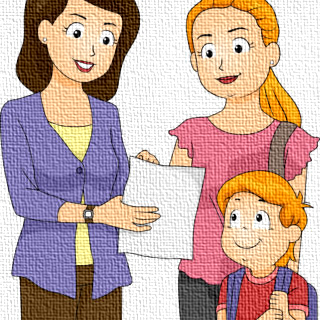 Насамперед педагогам слід:
показати батькам їхню першість у вихованні дітей;
розкрити роль закладу дошкільної освіти;
допомогти усвідомити важливість дошкільного дитинства та особливості цього періоду життя;
ознайомити батьків зі специфікою розвитку, виховання й навчання дітей дошкільного віку;
залучити батьків до створення умов для різних видів діяльності дітей.
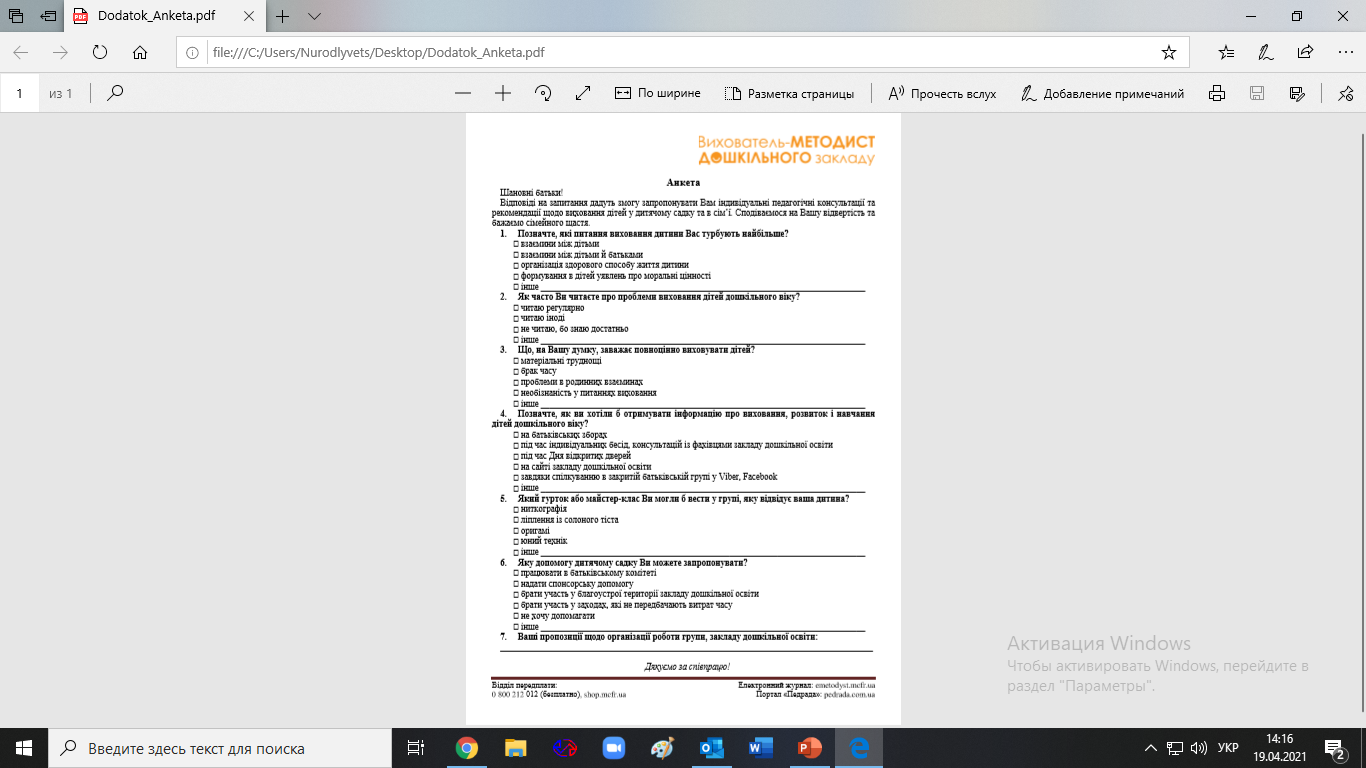 Як знайомимось
Знайомство — це двобічний процес. Тож налагоджувати співпрацю з батьками починаємо з одного боку з реклами закладу дошкільної освіти, а з другого — визначаємо запити батьків та їхні очікування.

Аби батьки мали змогу скласти враження про дитячий садок, оформлюємо стенди, проводимо Дні відкритих дверей, публікуємо в періодичних виданнях статті про роботу закладу. Водночас вивчаємо запити і проблеми батьків щодо виховання дітей. Для цього проводимо збори для батьків майбутніх вихованців, індивідуальні бесіди, анкетування, забезпечуємо зворотній зв’язок через «Батьківську пошту».
Як перша освітня ланка ЗДО реалізує такі напрями співпраці педагогів і батьків:

налагоджує партнерські взаємини;
ознайомлює з програмами, за якими працює заклад дошкільної освіти;
інформує про підходи закладу до виховання й навчання дошкільників, про нетрадиційні методи і прийоми в роботі з дітьми;
створює атмосферу спільності інтересів, взаємопідтримки, взаємопроникнення партнерів у проблеми одне одного;
збагачує виховні вміння батьків, підтримуємо їх упевненість у своїх педагогічних можливостях.
Як посилюємо взаємодію

Щоб поліпшити взаємодію дитячого садка та батьків вихованців, слід урізноманітнювати форми роботи. Поряд із традиційними батьківськими зборами та консультаціями залучайте батьків до участі в цікавих тематичних заходах.
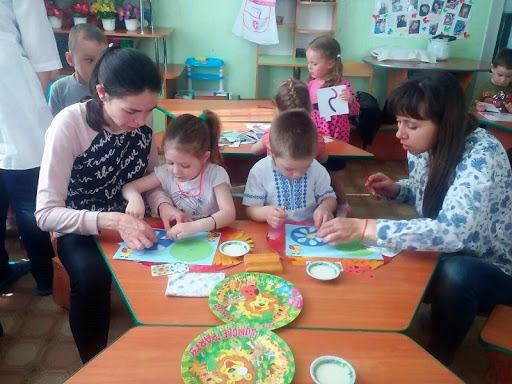 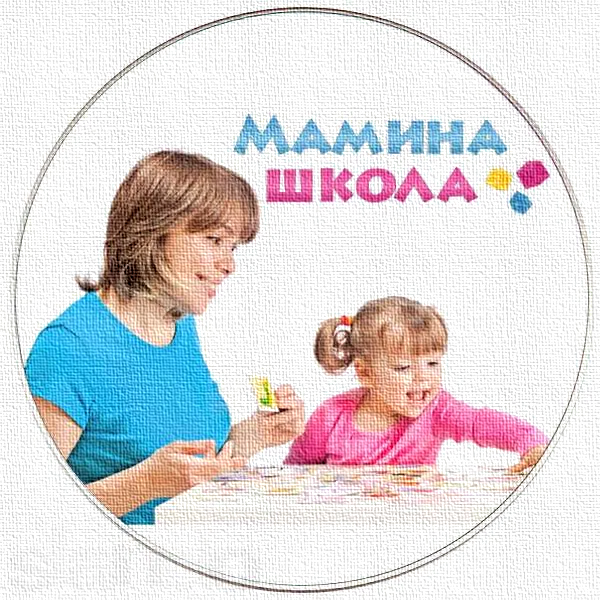 Поради молодим батькам
Для батьків, діти яких лише збираються відвідувати дитячий садок, можна створити «Мамину школу». У серпні та вересні проводити зустрічі, під час яких розповідати про адаптацію дитини у групі, режим дня, харчування тощо. Завдяки такій педагогічній просвіті батьки не лише збагачують психолого-педагогічні знання, а й набувають досвіду дій у проблемних ситуаціях. Як результат, період адаптації у дітей проходить безболісно, а проблем щодо їх перебування в дитячому садку виникає набагато менше. Функціонує також «Школа молодих батьків».
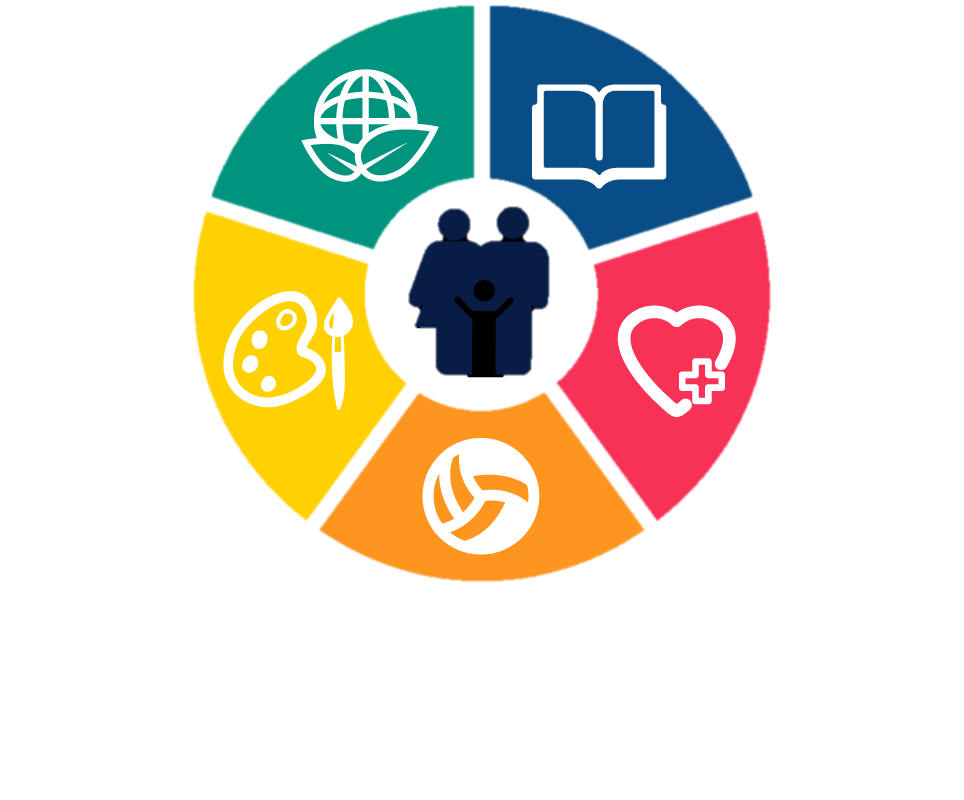 Для батьків вихованців педагоги можуть організувати засідання клубу на наступні теми:
«Майстер-шеф» — діти разом із татами та мамами готують кулінарні шедеври.
«Коса — дівоча краса» — мами дівчат вчаться заплітати косички різними способами.
«Супербабусі» — представниці старшого покоління діляться секретами виховання своїх онучат.
Школа молодих батьків і батьківський клуб
Для батьків вихованців, які тільки починають відвідувати дитячий садок, вихователь-методист і практичний психолог можуть організовують «Школу молодих батьків». Така форма роботи має три етапи:
індивідуальне опитування серед батьків і вихователів щодо адаптації дитини, вивчення анкет і визначення проблемних питань;
консультації, тренінги, семінари або круглі столи для батьків. Під час цих заходів учасники розглядають шляхи розв’язання проблемних питань. Практичний психолог надає поради щодо полегшення адаптації дітей раннього віку та їхніх батьків до умов перебування в дитячому садку;
підсумкове анкетування батьків. У разі потреби — індивідуальні консультації та заняття з дітьми за запитом батьків чи педагогів.

Для батьків дошкільників, які відвідують середні та старші групи, можна проводити засідання батьківського клубу на різноманітні теми.
Секрет багаторічної популярності засідань батьківського клубу в тому, що вони проходять у теплій та дружній атмосфері. Мами, тати й бабусі мають змогу поспілкуватися в колі однодумців та набути нових знань і практичних умінь
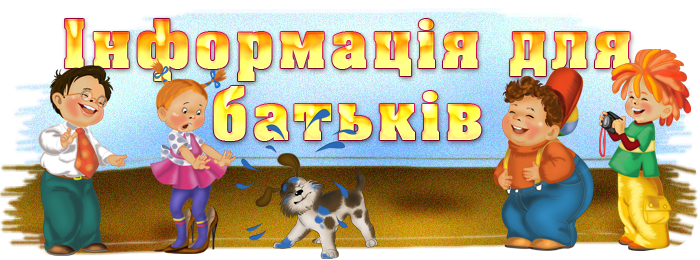 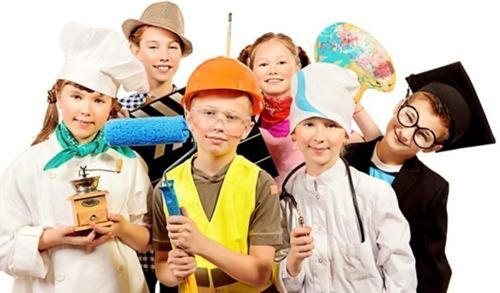 Екскурсія у професію
Ще одна форма роботи — екскурсії до місць роботи батьків вихованців. Найліпший час для такої роботи — травень і період літнього оздоровлення.

Упродовж травня вихователі опитують батьків, чи можна відвідати їхні місця роботи. Відтак визначаємо, у які з визначених організацій та установ міста доцільно організувати екскурсії. Під час травневого засідання педагогічної ради вносимо зміни та доповнення в план літнього оздоровлення, де визначаємо місця, дати й відповідальних за проведення екскурсій.
До проведення піших переходів та екскурсій залучаємо батьків як супровідників груп. Це дає їм змогу побачити життя дитячого садка зсередини, відчути, яку відповідальність, фізичне та психічне навантаження несуть усі працівники закладу. Крім того, батьки на практиці дізнаються, з якими проблемами стикаються вихованці — починаючи з незручного взуття й одягу та закінчуючи відсутністю панамки в літню спеку.
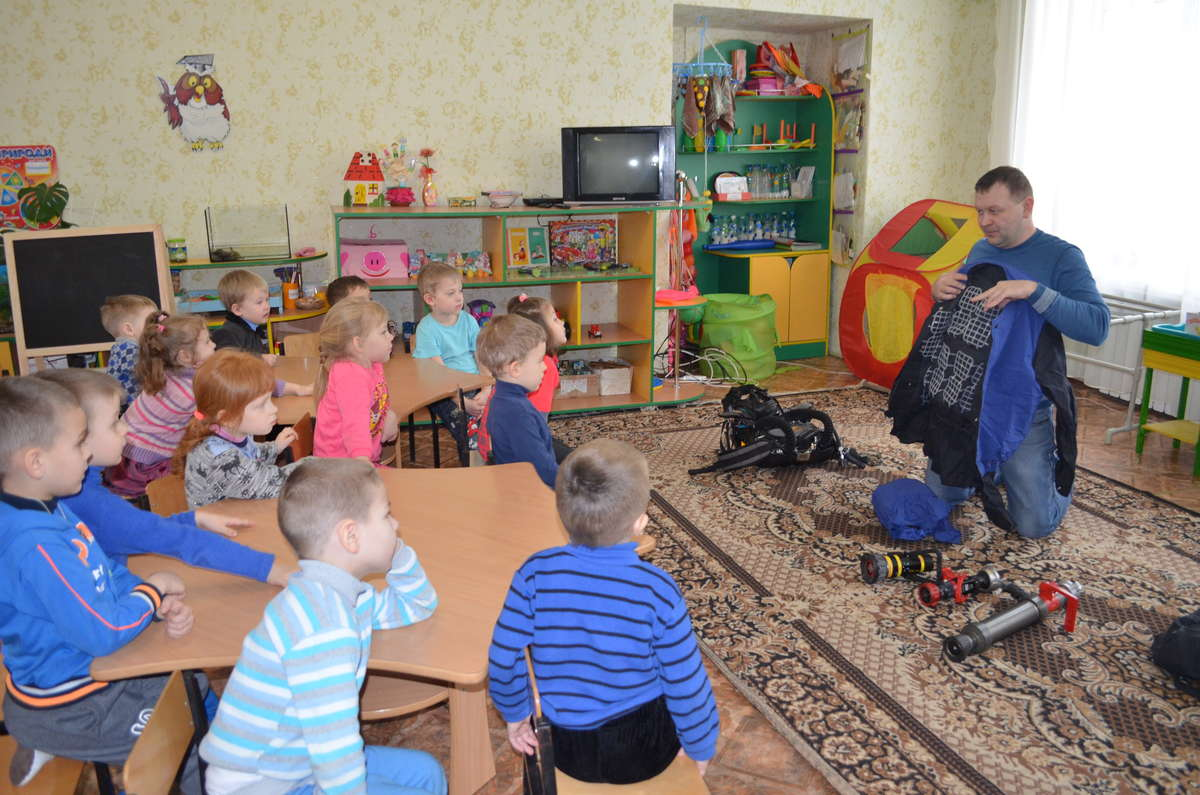 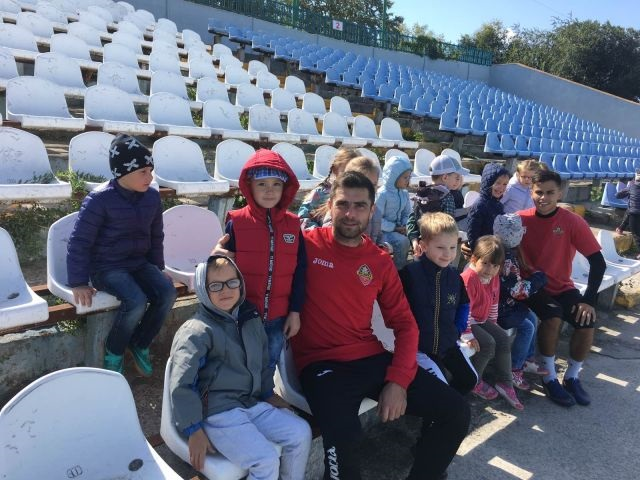 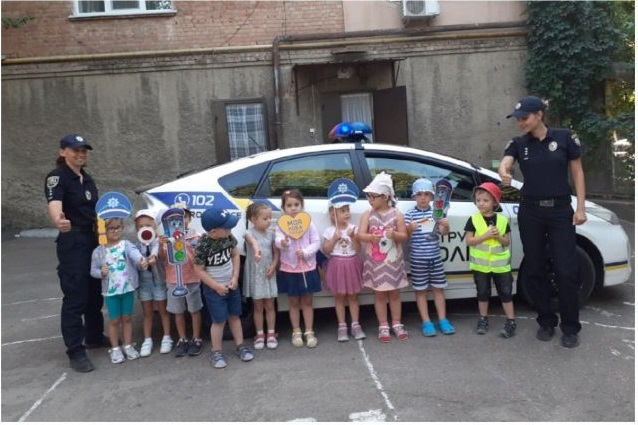 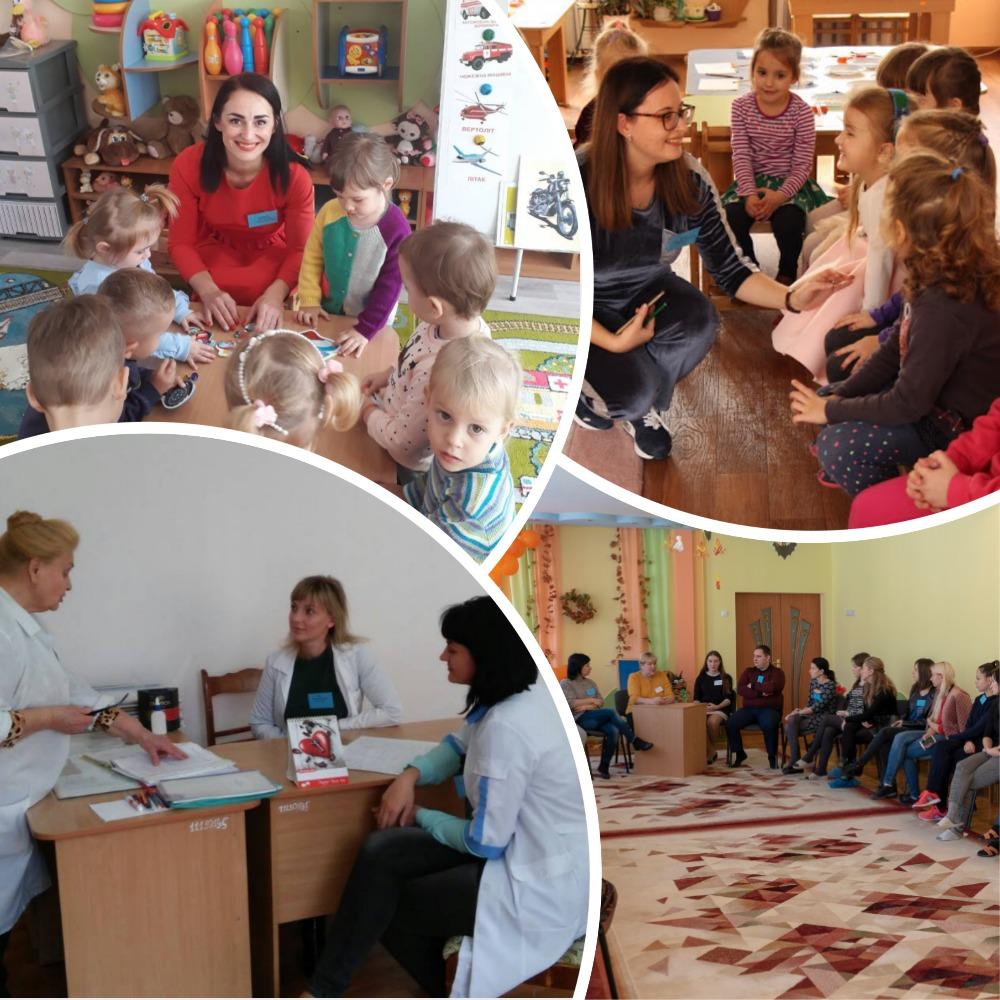 День батьківського самоврядування
Дитячий садок може запропонувати батькам спробувати себе в ролі педагога. У день батьківського самоврядування всі охочі тати й мами стають повноправними учасниками життя дитячого садка — ведуть заняття, організовують ігри, проводять гурткову роботу, прогулянки. Звичайно, вихователі завжди поряд, готові вчасно допомогти, підказати та підтримати.
Вихователь-методист проводить консультації для педагогів. Відтак вихователі готують для батьків розгорнуті конспекти занять, спостережень та прогулянок і надають консультації щодо їх проведення.
Отже, спільні заходи поліпшують мікроклімат у групі, дають змогу батькам зрозуміти свою особливу роль у вихованні дитини. Розповідаючи про організацію освітньої роботи, долучаючи батьків до активної співпраці, садочок формує в них відповідальне ставлення до виховання та навчання дітей.
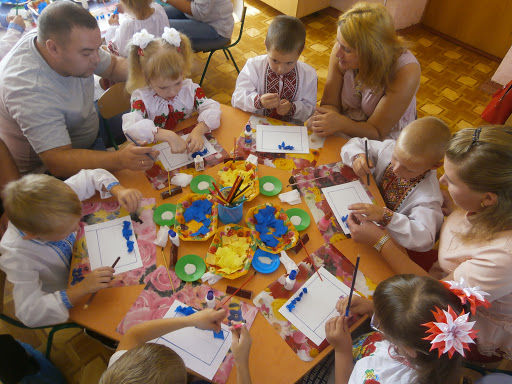 А ще дуже важливим є те, що налагоджені партнерські взаємини з батьками дають змогу легко розв’язувати проблеми організації для дітей предметно-ігрового середовища, забезпечувати освітній процес дидактичними та методичними посібниками, сучасно облаштовувати освітній простір.
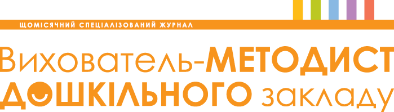 Педагог має постійно професійно вдосконалюватися та актуалізувати фахові знання, уміння й навички. Щоб відповідати цій вимозі, необхідна безперервна професійна освіта. Коли організовуєте методичні заходи для педагогів, враховуйте набутий ними досвід, а також те, що вони й самі дбають про свій розвиток. Тож не обмежуйтеся традиційними методами і формами методичної роботи, а обирайте ті, що стимулюватимуть кожного активно працювати.
№ 8 серпень 2018року
ВИХОВАТЕЛЬ ДЛЯ ВИХОВАТЕЛІВ, АБО НАВЧАЄМО ПЕДАГОГІВ-НАСТАВНИКІВ
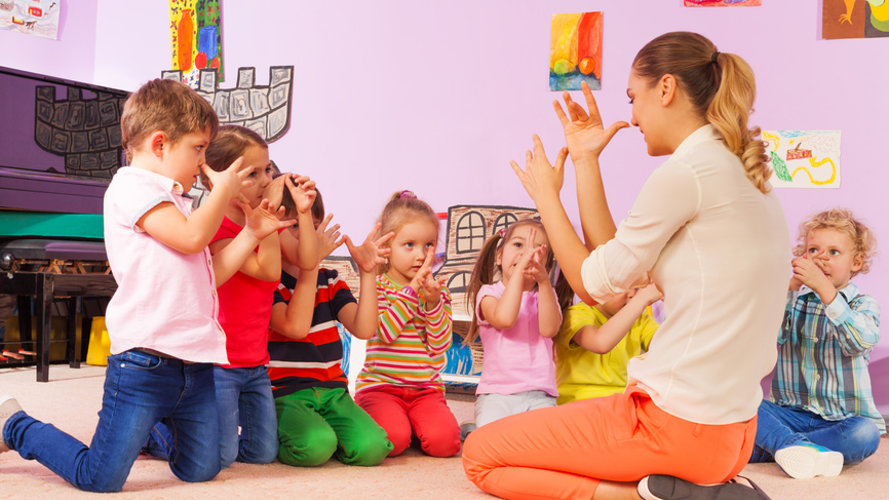 № 1 січень 2020року
ПЕДАГОГІЧНА МАГІЯ: НАВЧАЄМО ТИХ, ХТО НАВЧАЄ
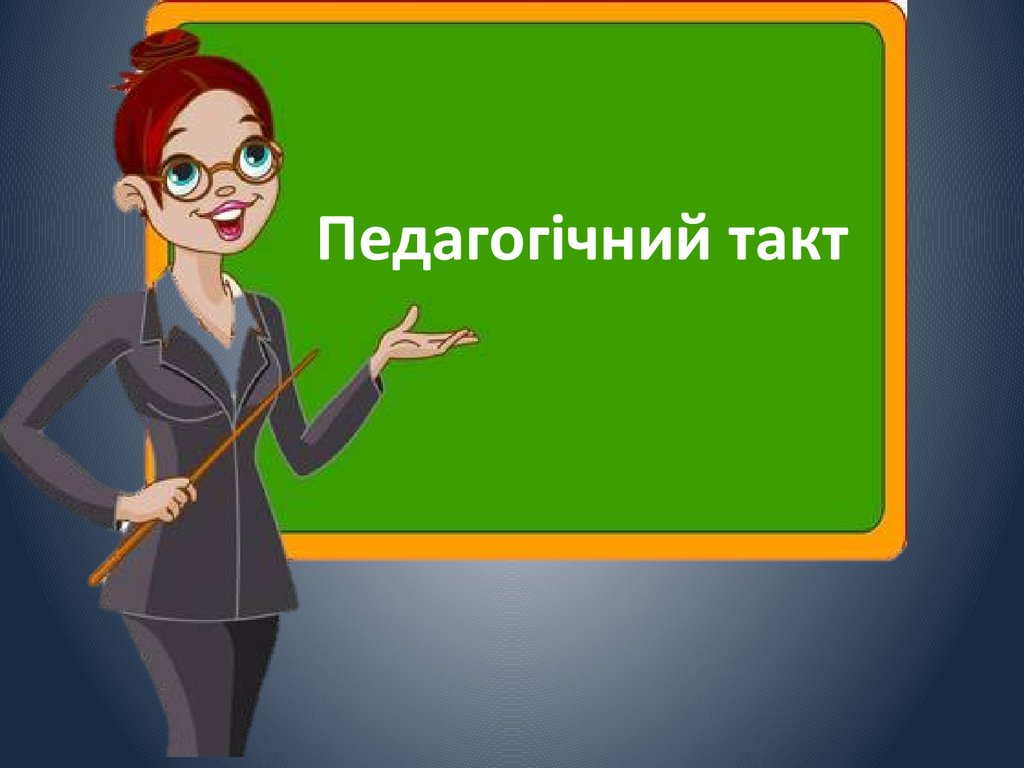 Фасилітація (англ. facilitate — полегшувати, сприяти) — стиль спілкування, спрямований полегшувати співпрацю під час спільної діяльності; ненав’язлива допомога групі чи окремій людині в пошуках способів виявити та розв’язати проблеми, налагодити комунікативну взаємодію між суб’єктами діяльності.
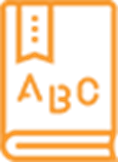 Що обрати?
Інтерактивні методи і форми роботи постійно змінюються та вдосконалюються: одні використовують рідше, а інші стають популярнішими. Тож вивчіть аудиторію та оберіть, що вам потрібно саме зараз.
Організуйте панельну дискусію щодо вимог до дитячих іграшок. Запропонуйте виступити психологу, педагогу та медичному працівнику. Відтак організуйте обговорення та запропонуйте учасникам поставити запитання експертам.
Панельна дискусія
Метод панельної дискусії подібний до формату круглого столу. Але, на відміну від круглого столу, де висловлюються всі учасники, у форматі панельної дискусії виступають кілька експертів. Вони зазвичай висловлюють відмінні погляди на певну тему. Потім відбувається відкрите обговорення між експертами та іншими учасниками дискусії.
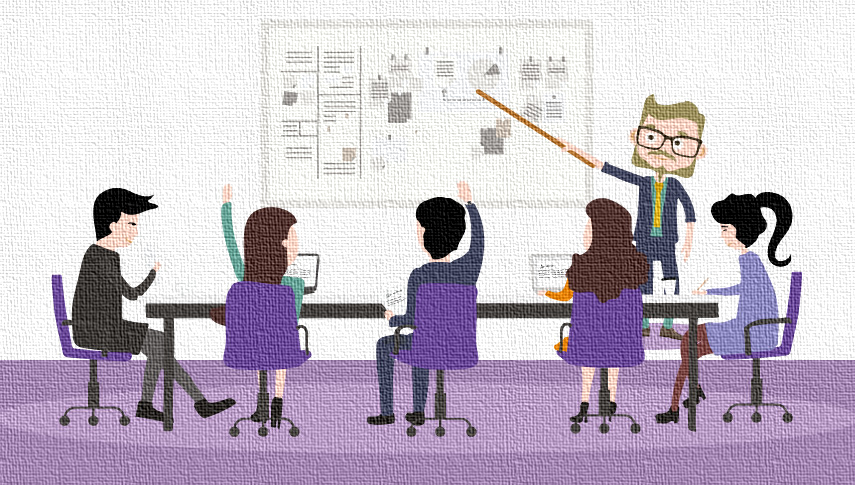 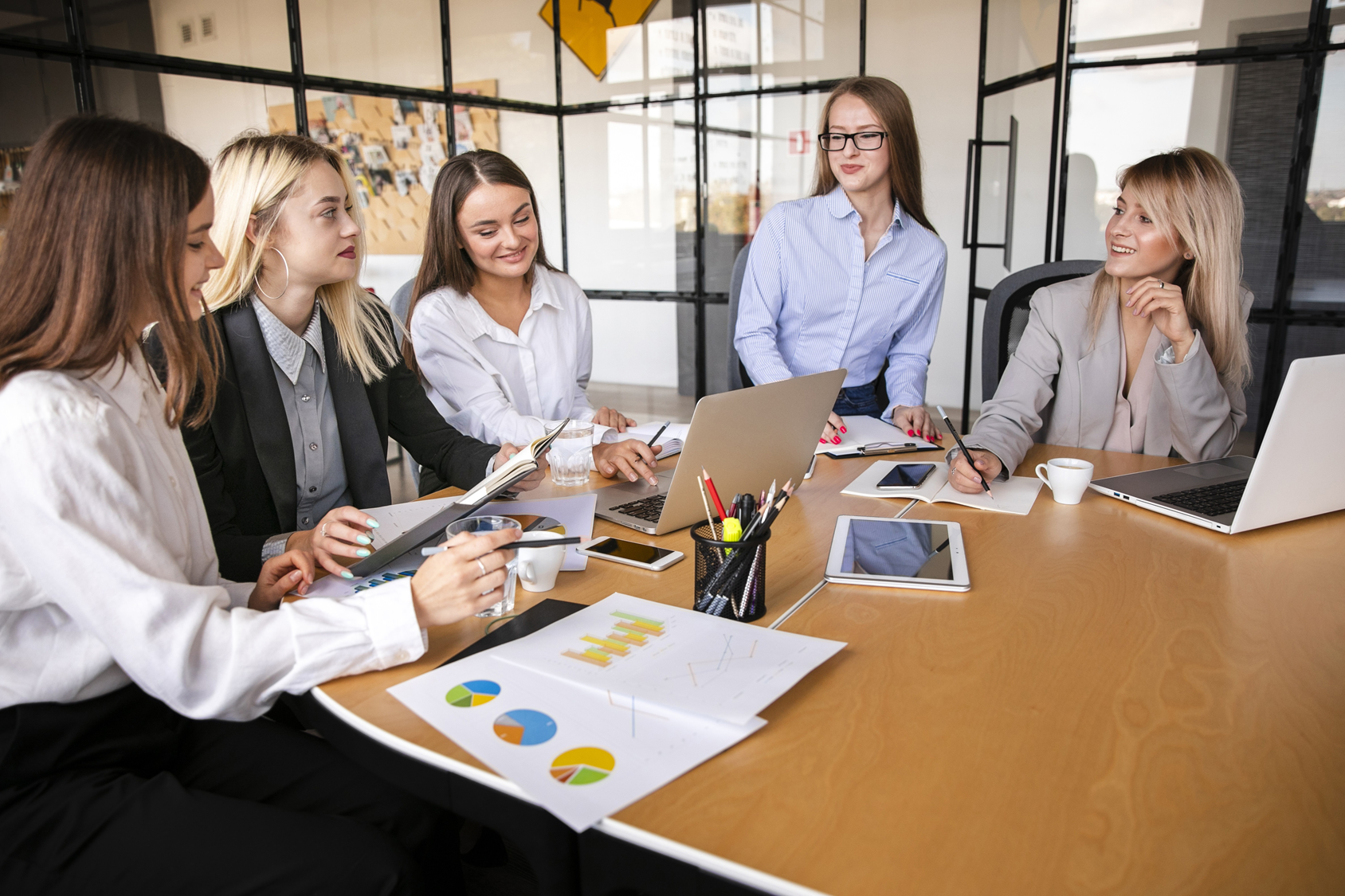 Воркшоп
Воркшоп (англ. workshop — майстерня) — інтерактивний захід, який використовують нарівні з семінарами, курсами, практикумами. Його важлива відмінність від методичних заходів іншого типу — висока інтенсивність групової взаємодії, активність і самостійність учасників, обмін актуальним досвідом та особистими переживаннями. Воркшоп базується на динаміці знань, що оновлюються завдяки новій інформації.
Якщо ви вирішили організувати освітній воркшоп, то спочатку допоможіть учасникам визначити мету й завдання високопродуктивної майстерні, доберіть методи й прийоми для активного дослідження. У процесі роботи заохочуйте учасників заходу використовувати особистий досвід і професійні знання та вміння, ділитися ними з іншими. Не намагайтеся постійно все контролювати, лише спрямовуйте діяльність групи. Наприкінці заходу подбайте, щоб кожен учасник отримав певний інструментарій, модель поведінки в конкретній ситуації або індивідуальне розв’язання завдання.
Використовуйте кейс-метод під час роботи над освітніми проєктами. Створіть проблемну ситуацію та запропонуйте групі або окремим її учасникам скласти план дій роботи над проєктом, обговорити кожен етап роботи. І найголовніше — надайте можливість учасникам презентувати свою роботу та довести її переваги. Обов’язково проаналізуйте зміст і підбийте підсумки.
Кейс-метод
Кейс-метод (англ. case — випадок) — метод роботи з педагогами, в основі якого реальні соціальні та педагогічні ситуації. Під «кейсом» розуміють письмовий опис будь-якої конкретної ситуації. Учасники мають самостійно розв’язувати проблемні «кейси». Це стимулює розвиток теоретичного мислення та творчих здібностей, вдосконалює вміння розв’язувати дивергентні завдання професійної діяльності.
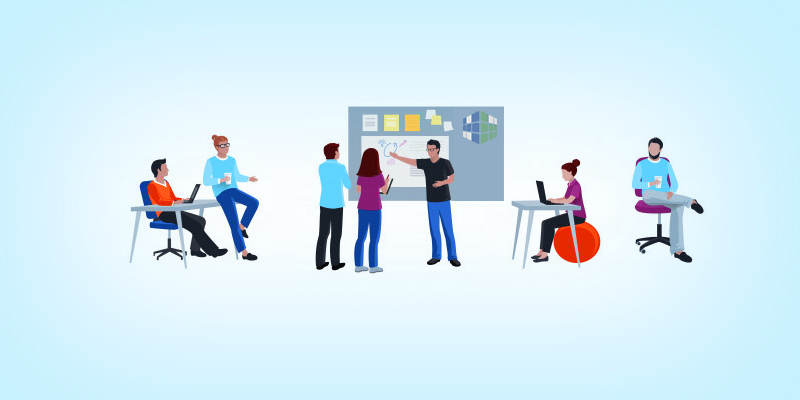 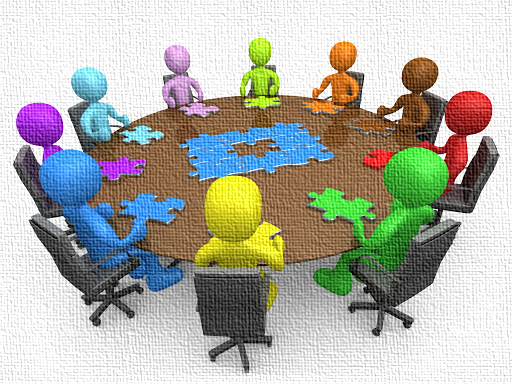 Модерація
Метод модерації — один із метаметодів, елементи якого можна використовувати в інших формах і методах організації цілісного освітнього процесу. За низкою елементів модерація схожа на групову роботу, тренінги та рольові ігри. Якщо обираєте модерацію, зверніть увагу на оснащення приміщення. Розмістіть столи та стільці, забезпечте учасників необхідними технічними засобами навчання, великою кількістю паперу, маркерів тощо.
Використовуйте модерацію, коли потрібно:
виявляти, осмислювати й аналізувати складнощі в професійній діяльності, шукати шляхи їх подолання;
осмислювати й поширювати набутий досвід;
навчатись разом на основі знань і досвіду всіх учасників.
Метод модерації наділяє кожного учасника педагогічної взаємодії особистою відповідальністю за спільний результат. Тому всі застосовуватимуть отримані знання в повсякденній діяльності.
Отже, інтерактивне навчання дає змогу розв’язувати одночасно кілька завдань, головне з яких — розвиток комунікативних умінь і навичок. Адже під час інтерактивного навчання учасники встановлюють між собою емоційні контакти, вчаться працювати в команді, дослуховуватися до думки інших. Окрім того, коли учасники використовують інтерактивні форми у процесі навчання, вони знімають нервове напруження, змінюють види діяльності, переключають увагу на ключові питання теми занять. А відтак застосовують інтерактивні форми взаємодії з дітьми.
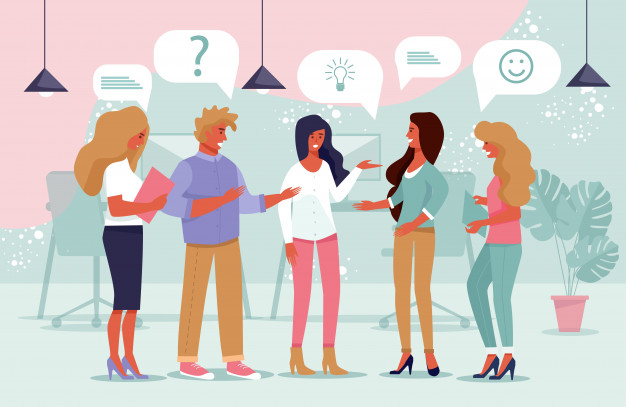 Додаток № 1: 6 прийомів ефективної взаємодії з колективом (див. пдф-файл).
 Додаток № 2: Презентація: «Формування готовності дошкільника до командної взаємодії» (див. презентацію).
 Додаток № 3: Картотека ігор і вправ у командній взаємодії (доповнення до додатка №2) (див. документ).
Додатки
Дякую!